MARKETING
7. lecke

Szervezetek vásárlói magatartása,B2B marketing


Révész Balázs
reveszb@eco.u-szeged.hu
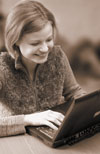 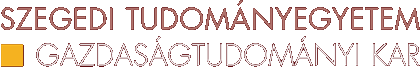 B2B marketing
Szervezeti piacok:
Ipari piac
Közvetítői piac
Kormányzati piac
Kapcsolati marketing 

Ügyfélkapcsolat menedzsment
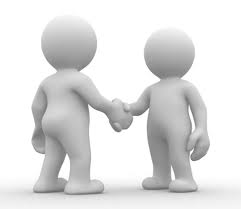 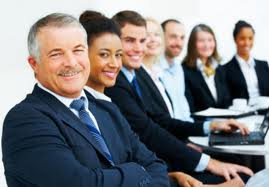 B2B marketing
Az ipari termékek piacának sajátos vonásai:
Származtatott kereslet 
A kereslet merevsége, rugalmatlansága
Szervezet - szervezet kapcsolat
Nagy volumenű vásárlás
Kevesebb vevő
Professzionális vásárlók
Gyakori a közvetlen beszerzés
Reciprocitás
Lízing
Gyártani vagy beszerezni?
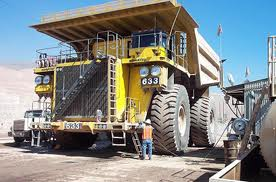 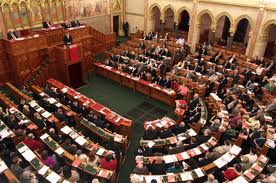 A kormányzati piac specialitásai:
  az ár kiemelkedő szerepe
 a minőség nem elsődleges szempont
 politikai szempontok
 lassú döntések
 nyilvánosság (közbeszerzési törvény)

A viszonteladói piac jellemzői:
Továbbértékesítési célból vásárol
Származtatott kereslet
Nem hajt végre alapvető változtatást a terméken
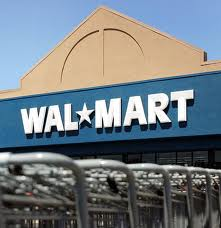 Szegedi Tudományegyetem
GazdaságtUDOMÁNYI KAR
Közgazdász  KÉPZÉS
Távoktatási TAGOZAT
LECKESOROZAT
Copyright ©  SZTE GTK 2017/2018

A LECKE tartalma, illetve alkotó elemeI előzetes, írásbeli engedély MELLETT használhatók fel.
Jelen tananyag a Szegedi Tudományegyetemen készültaz Európai Unió támogatásával. Projekt azonosító: EFOP-3.4.3-16-2016-00014